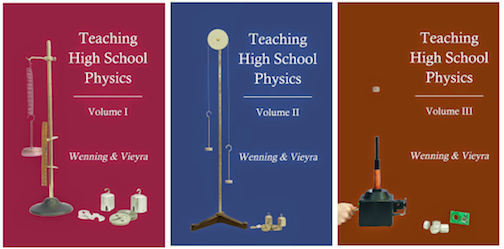 A Review of Selected Chapters fromTeaching High School Physics
Dr. Carl J. Wenning
Physics Department
5. Inquiry in Introductory Physics
It is important for teachers to understand the nature of inquiry.
Science is both process and product.
Teaching content without process is teaching history and not science.
If students don’t learn process, they don’t learn how to think.
6. Levels of Inquiry
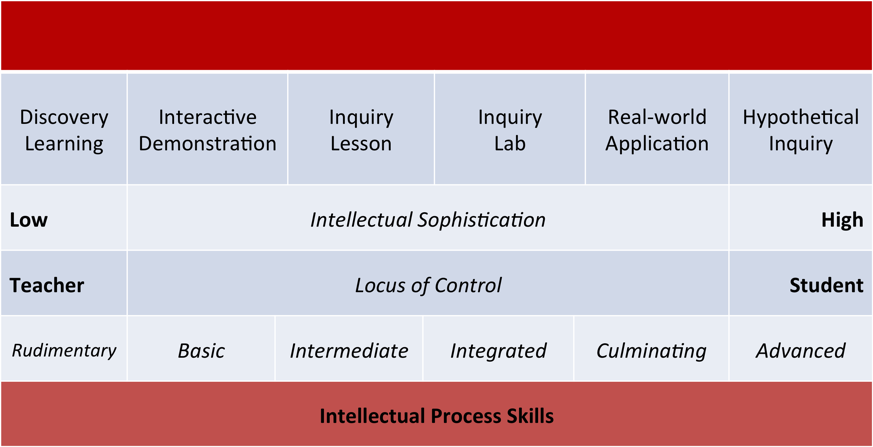 Learning Sequence: v constant
Learning Sequence: v constant
Draft Learning Sequence: Lenses
7. Scientific Practices-Intellectual Skills
Aim of science is to get students to think.
Levels of thinking:
Casual or idle thinking
Assimilative thinking
Deliberative thinking
Science reasoning skills (32 identified that are associated with various levels of inquiry.)
Critical thinking skills
8. Inquiry of Lower Complexity
Observation versus experimentation.
Generic experimental design:
Problems, systems, and controls
Independent & dependent variables
System parameters
Experiments of low and medium complexity:
Low – 2 variables: independent & dependent
Medium – multiples variable; 2-stage experiments 
Detailed example of a low complexity lab
9: Inquiry of Higher Complexity
Example of a medium complexity lab activity.
F = ma
ΔV = IR
Experiments of high complexity:
Multiple examples provided
Mathematical methods emphasized
Example of a higher complexity lab activity:
I = Σmiri2
ER = ½Iω2
10. Mathematical Methods of Inquiry
These have lead to the creation of a Student Laboratory Handbook
http://www2.phy.ilstu.edu/slh/
Graphing (9)
Mathematics (13)
Experimentation (5)
Equipment (2)
11. Using Technology Effectively
Overview of classroom technology
Why use technology?
ISTE Standards
Technology models (TRACK and SAMR)
Available technology (probes, simulations)
Practical ideas for student use
Strategies for implementing technology
13. Minimizing Resistance to Inquiry
Students get bored with inquiry rather quickly.
They would rather be told what they need to know rather than to work it out themselves.
“A” students are often those who can memorize the best and know how to play the grade game.
The benefits of inquiry need to be clearly and regularly stated for students, parents, admins.
14. Enhancing Student Achievement
There is a wide array of teaching practices that can be used to increase achievement.
Metacognition and self-regulation are among them.
Metacognition = students knowing what they know
Self-regulation = students using various strategies
For instance, consider S = AiAlME1E2
15. Active Engagement
These are techniques that teachers can use:
Worksheets
Whiteboards
Socratic dialogues
Peer teaching
Practice tests
Exam question writing
Reciprocal reading and listening
16. Cooperative Learning
Cooperative learning is not the typical group learning seen in most classrooms.
Among most effective methods for learning
Cooperative learning has very specific guidelines built into it.
Johnson, Johnson, & Holobeck, Circles of Learning, uses the PIGS Face acronym as a reminder. (+interdepend, individ account, group process, social skills, face)
25. Social and Emotional Learning
As teachers we should attempt to educate the whole student – not just the academic part.
Student academic achievement is strongly related to social & emotional well-being.
Social Skills and Emotional Skills – self management, self awareness, relationship skills, decision-making skills, etc.
Support networks…
Teaching High School Physics
Intended for: 
physics teacher education
in-service teachers
Book availability:
Amazon.com (for Kindle Reader)
Google Play Books (for browser)
Visit our books’ website:
sites.google.com/site/teachinghighschoolphysics/